Platos especiales del los paises hispanohablantes
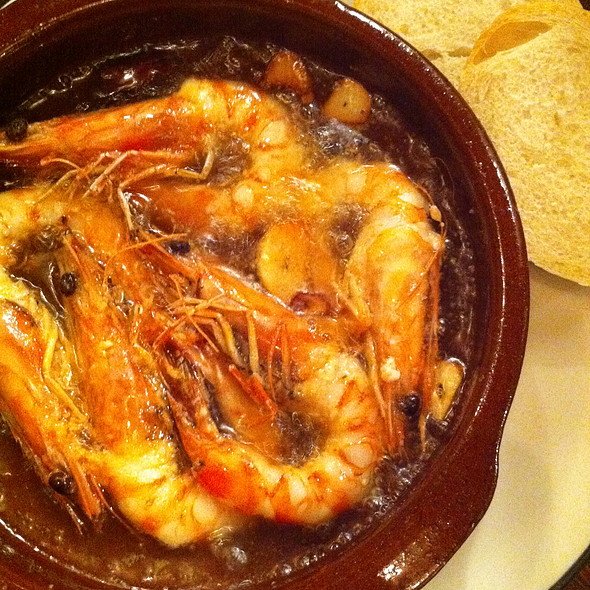 Camarones al ajillo
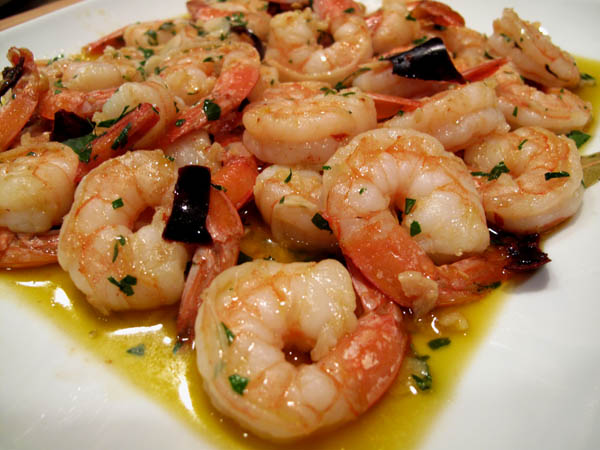 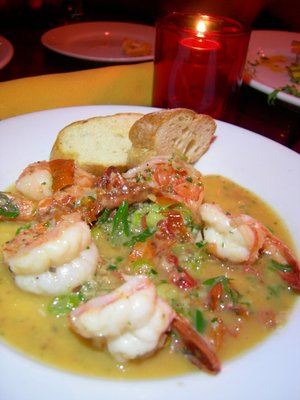 shrimp in garlic olive oil (similar to “scampi”)
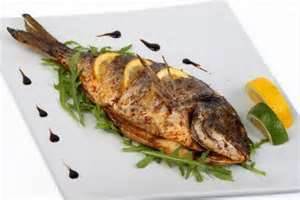 Pescado frito
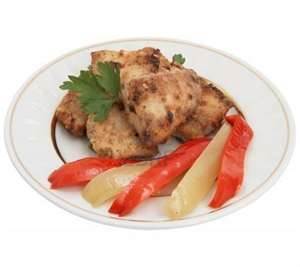 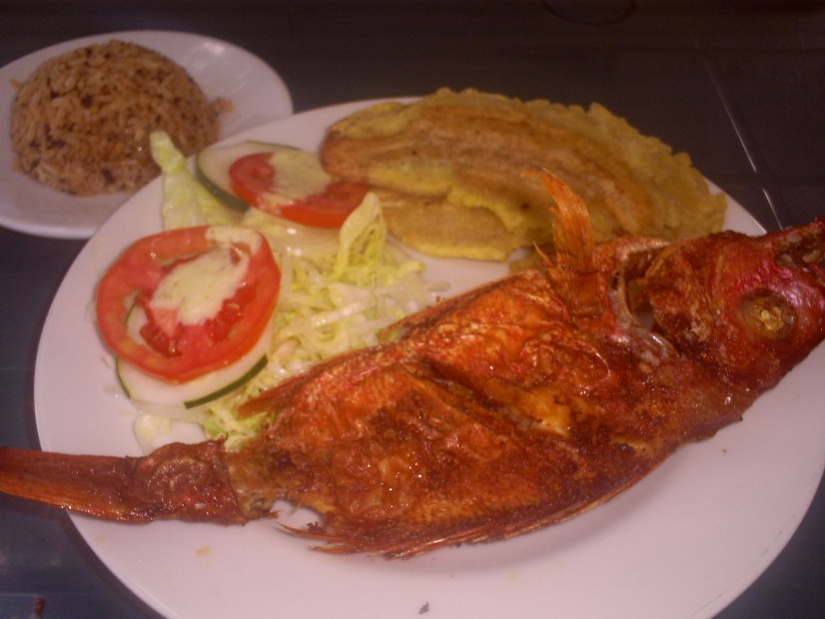 fried fish (more likely sauted than deep fried
could be battered or breaded, but not always, and may be served with head and scales)
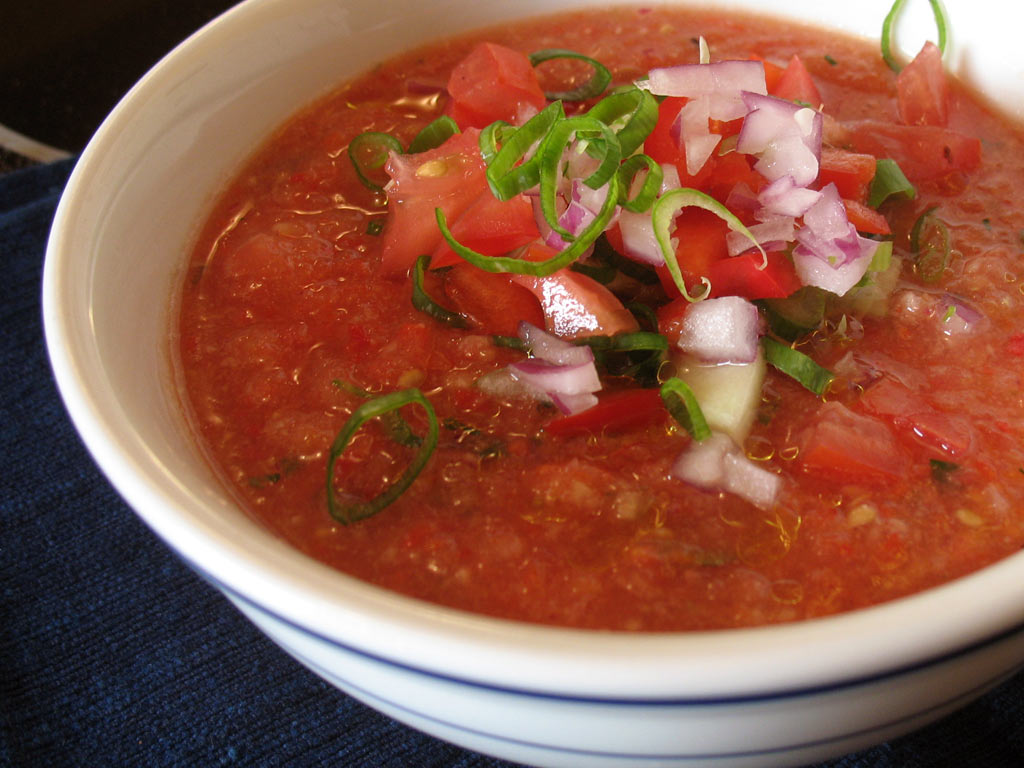 gazpacho
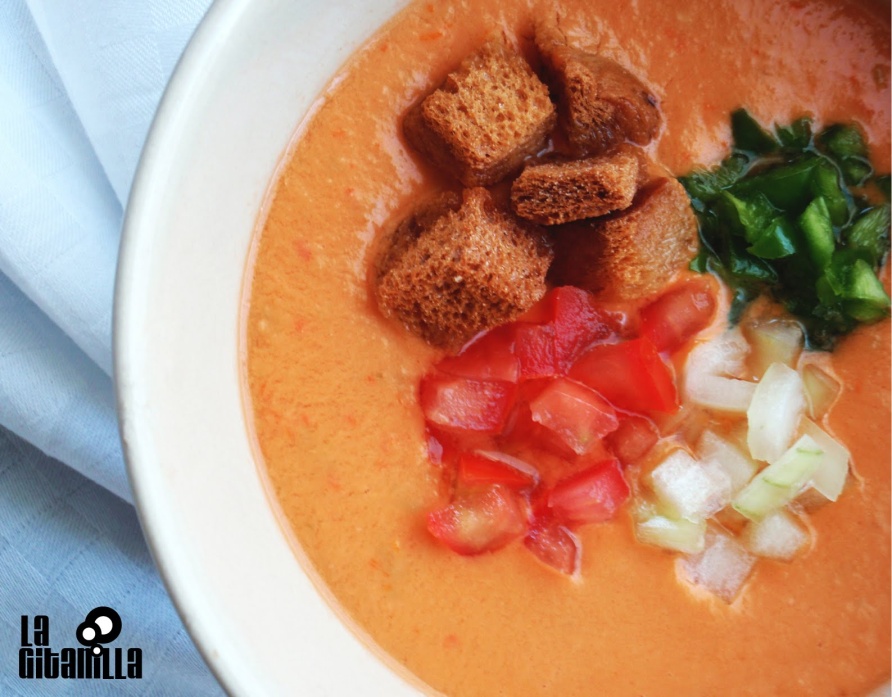 cold tomato soup with fresh vegetables, (usually chunky like salsa) [Spain]
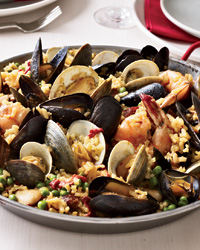 paella
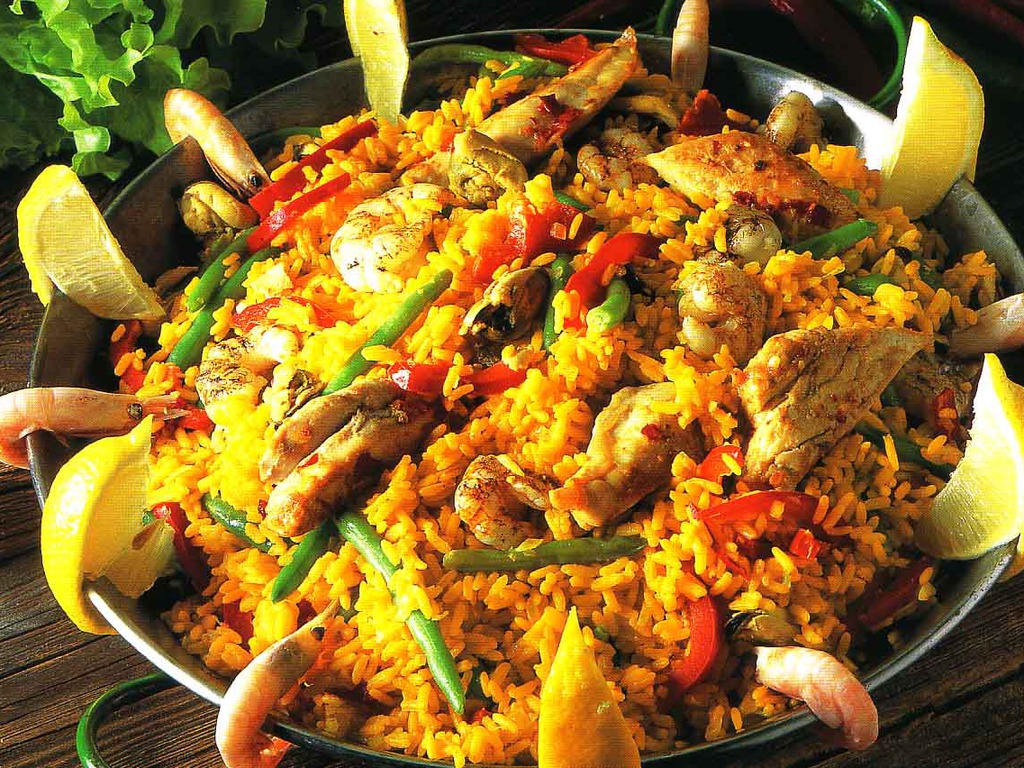 Link to video
“casserole” made of garlic, olive oil, saffron, seafood and rice, made in large “special” frying pan  (regional varieties include other meats and vegetables) [Spain]
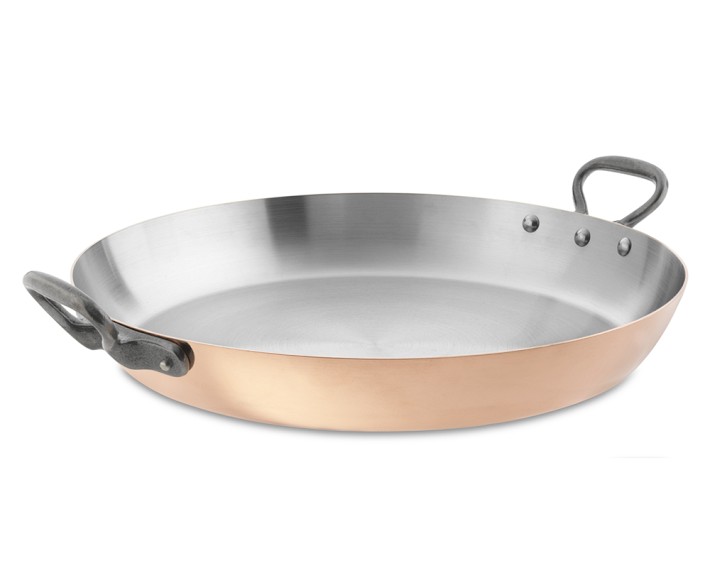 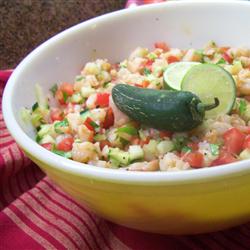 Ceviche
fish/seafood dish “cooked” by acid from lemon or lime juice; usually served as appetizer
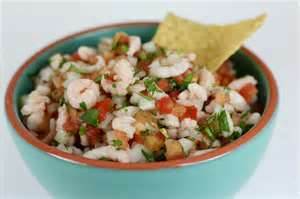 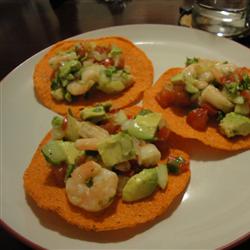 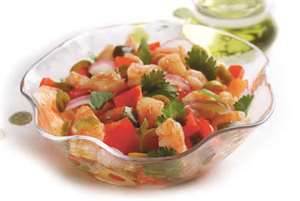 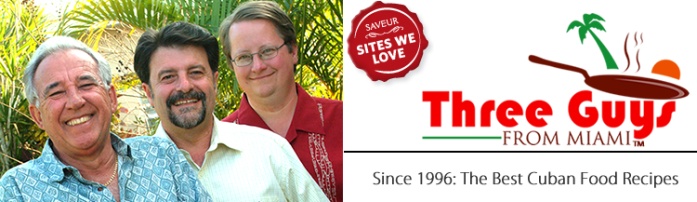 tostones
fried bananas – green plantains, not sweet , starchy a little like fried potatoes; made by frying, squishy and frying again; served as side dish or appetizer [Puerto Rico]
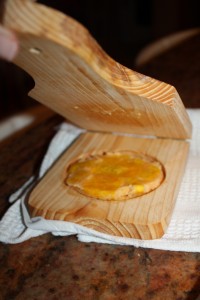 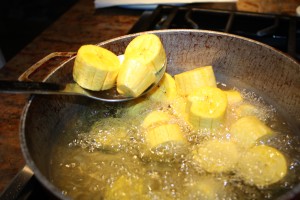 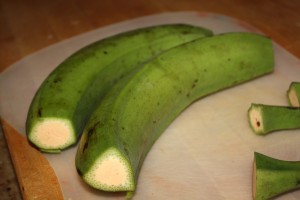 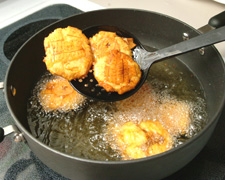 Can be served with garlic mojito sauce or 
mayo-ketchup sauce
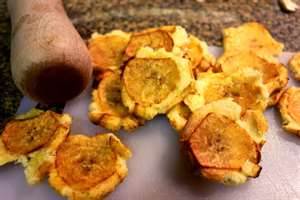 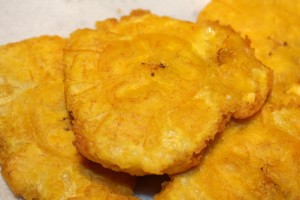 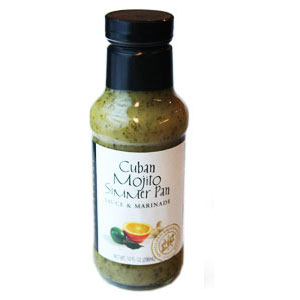 mojito
garlic and olive oil sauce
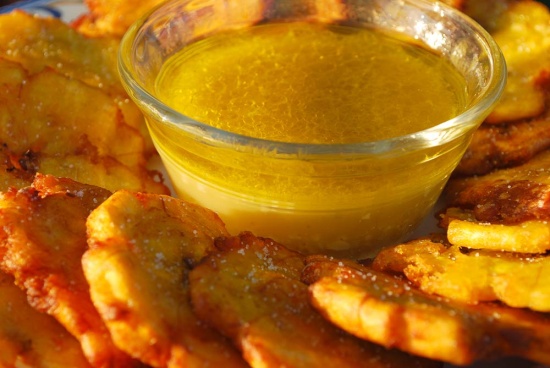 Ingredients:
1 cup olive oil, warmed
1 head of garlic peeled, crushed  
                         &f inely chopped
1 small onion, finely diced
3 tablespoons cilantro, finely chopped
juice of 1 lemon
juice of 1 lime
salt to taste
Preparation: 
Blend all the ingredients together in a nonreactive bowl. (A nonreactive bowl is one made of material that does not react chemically to the citrus acids
Tip: Use a blender or food processor to mix the ingredients..
fried green plantains mashed together in a pilón (which is a wooden mortar and pestle), with broth, garlic, olive oil, and pork cracklings or bits of bacon. It is often filled with vegetables, chicken, crab, shrimp, or beef and is often served with fried meat ; can be served in the pilon [Puerto Rico]
mofongo
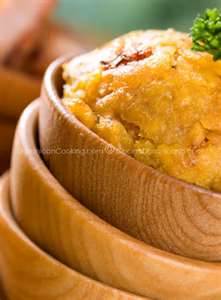 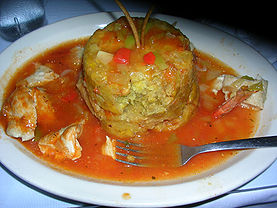 empanadas
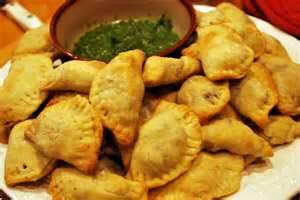 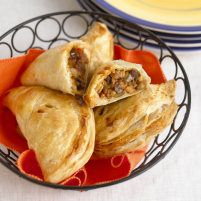 pastry filled with meats, spices and fruit;   like “turn-overs”
arepas
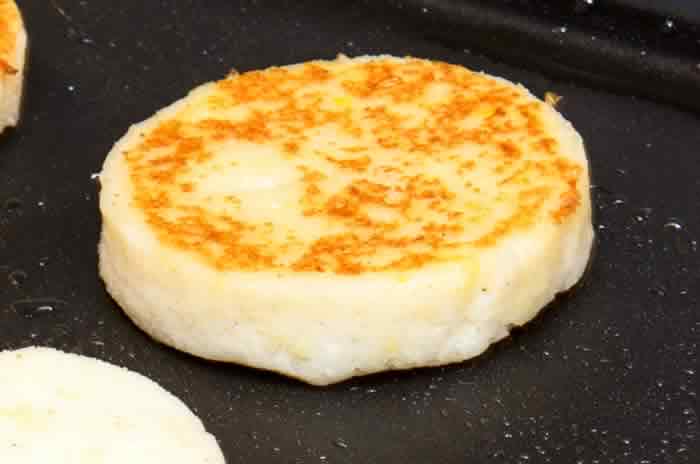 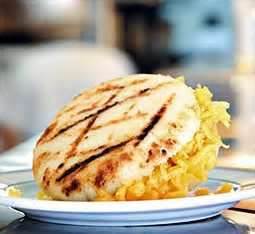 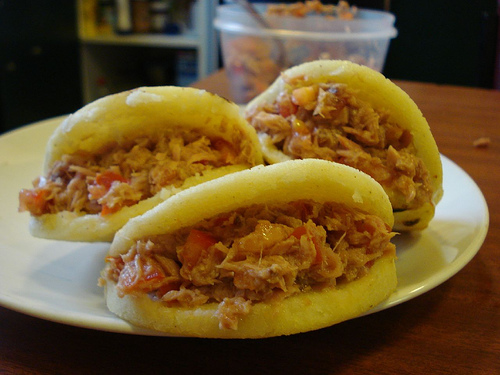 tortilla pancake made of corn meal (like corn bread), served with filling [Venezuela]
enchiladas
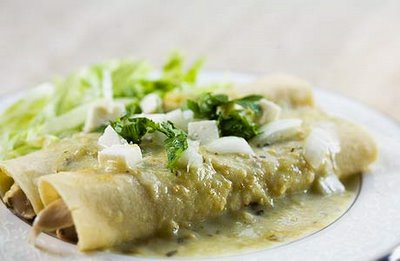 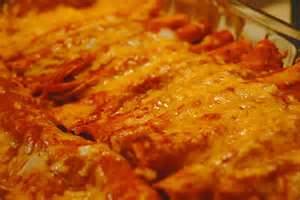 soft tortillas filled with meat, beans, cheese, vegetables; tortillas are wrapped, and covered with sauce; often baked [Mexico]
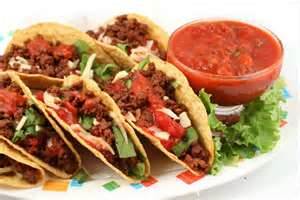 tacos
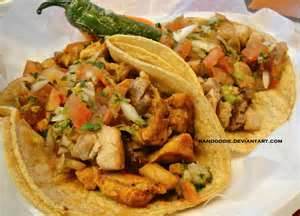 tortillas, soft or fried, served filled with meat or beans or seafood, fresh vegetables, salsa, cheese, sour cream [Mexico]
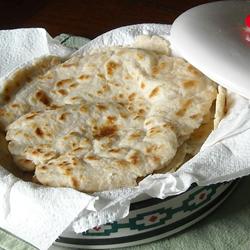 tortillas
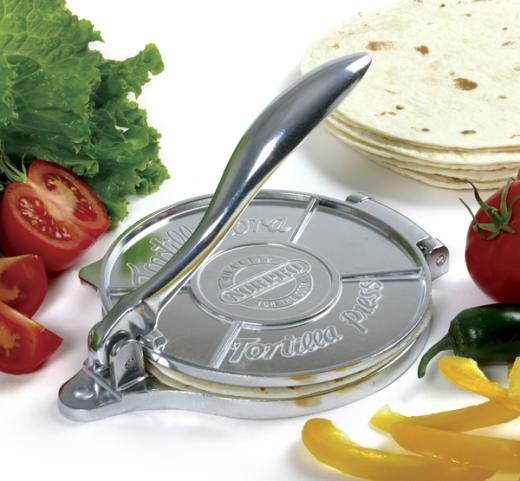 soft, round, thin, flat bread; can be made of flour (wheat) or corn meal [Mexico and South America]
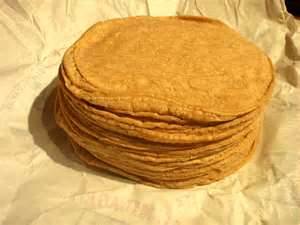 Tortilla espaŇola
prepared in pan with eggs, potatoes, onions, and peppers; cooked gently over flame like an omelet, but filling is incorporated into eggs and it is not folded over to be served; inverted on serving dish, cut in wedges, and served as light meal or appetizer [Spain]
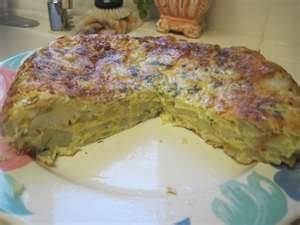 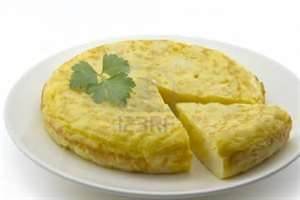 Carne asada
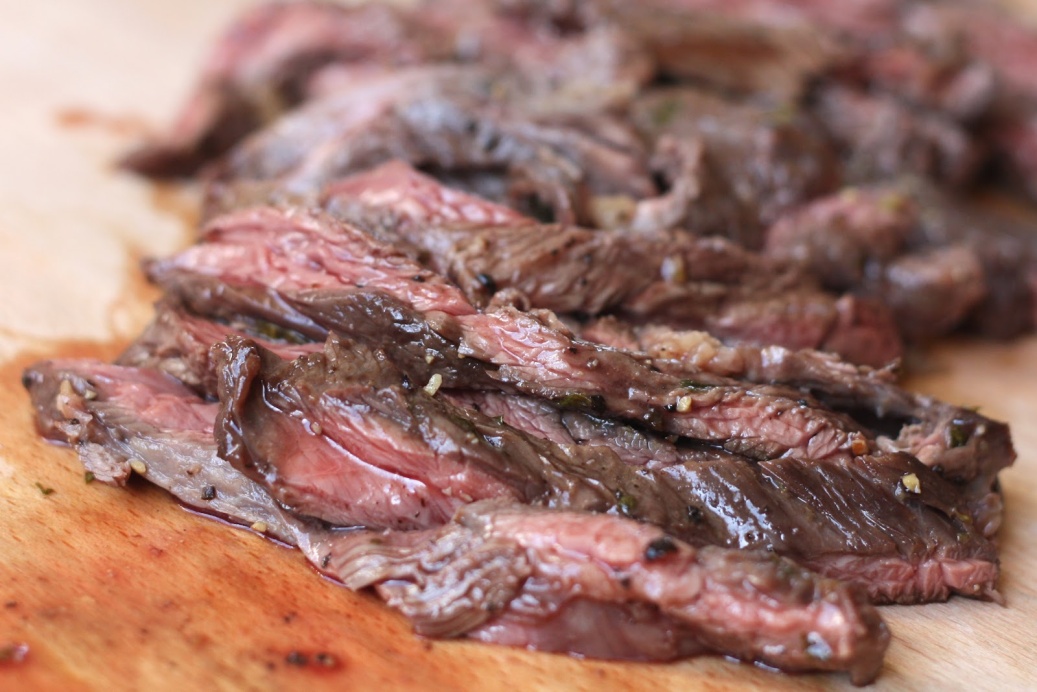 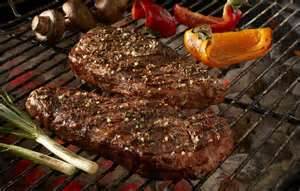 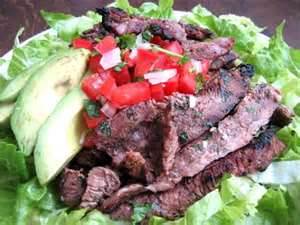 roasted meat, usually thin beef steak, flavored with “certain” spices; served in various ways
quesadillas
2 tortillas (or single tortilla) filled with cheese (and maybe meat or beans or vegetables) and fried on both sides; served folded over or cut in wedges with salsa, sour cream,or pico de gallo
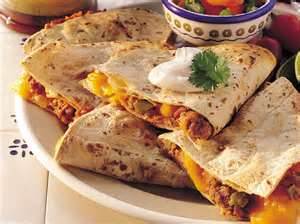 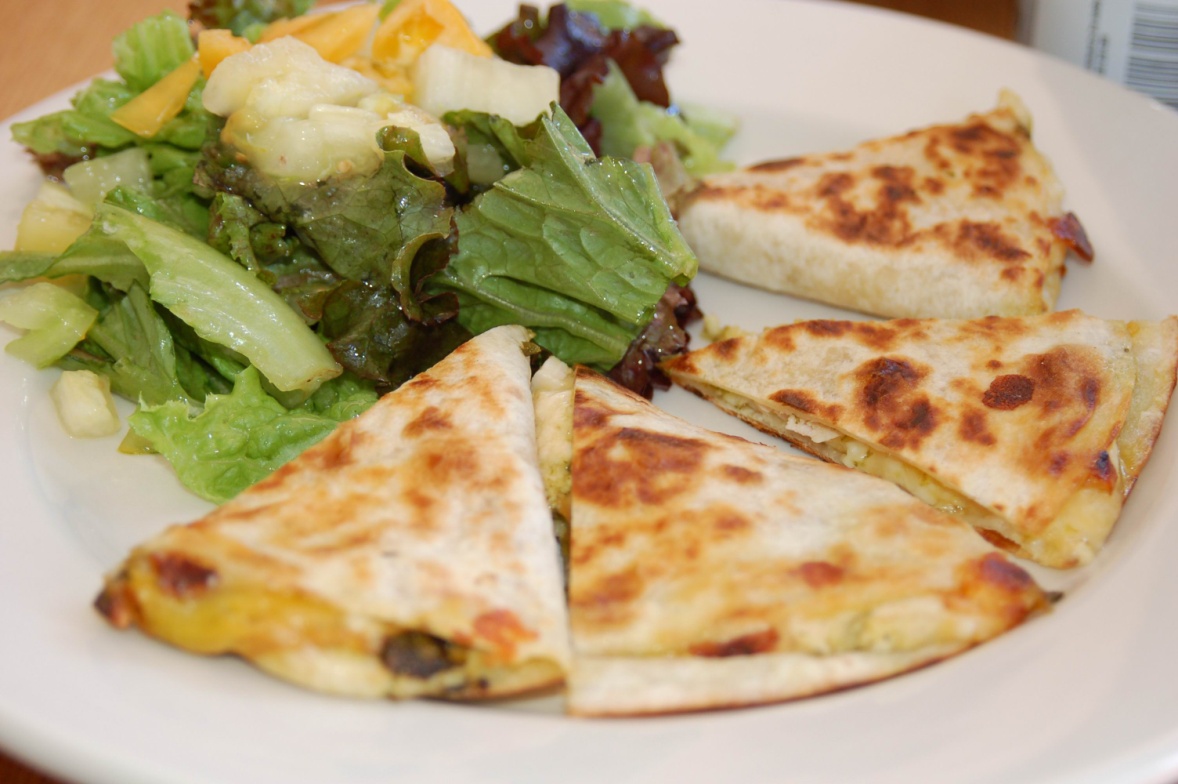 pico de gallo
fresh salsa made of tomatoes, onions, and other vegetables
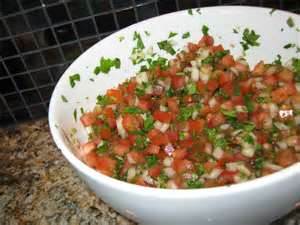